Организованная образовательная деятельность.
Развитие речи
в подготовительной к школе группе
Тема: «Путешествие в Страну Знаний» (с использованием ИКТ)
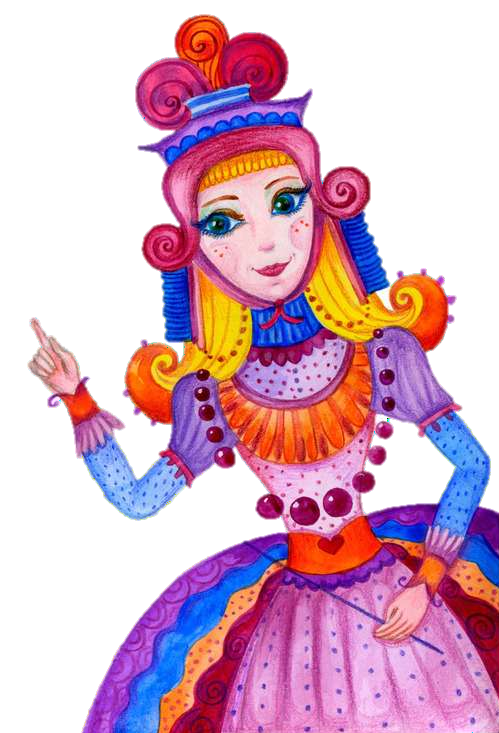 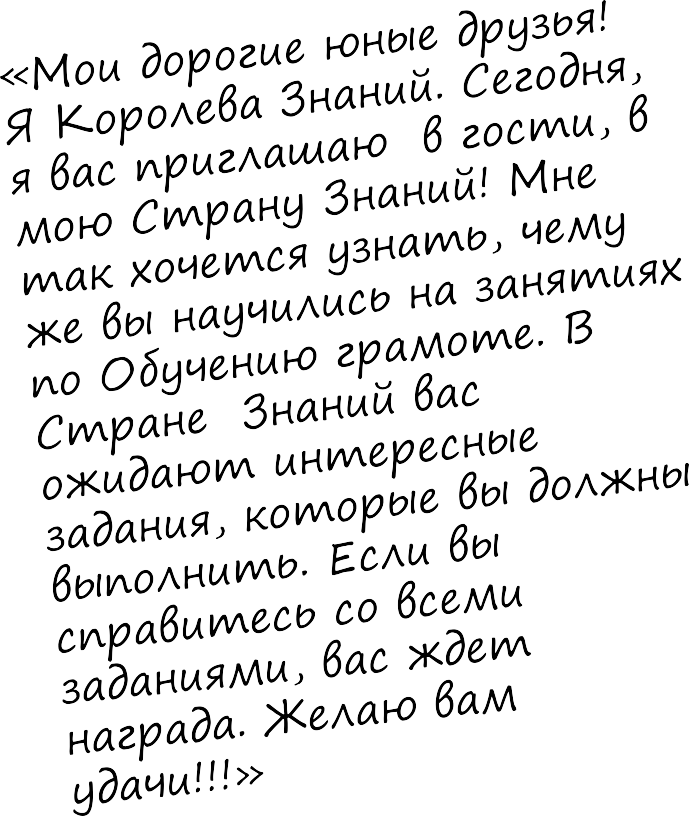 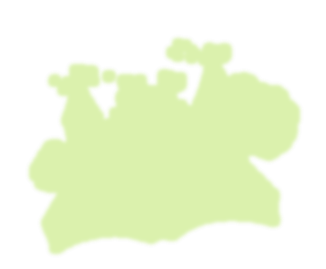 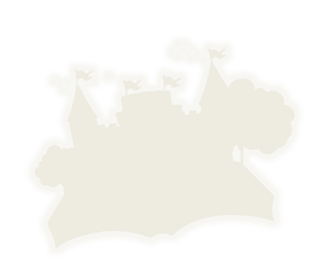 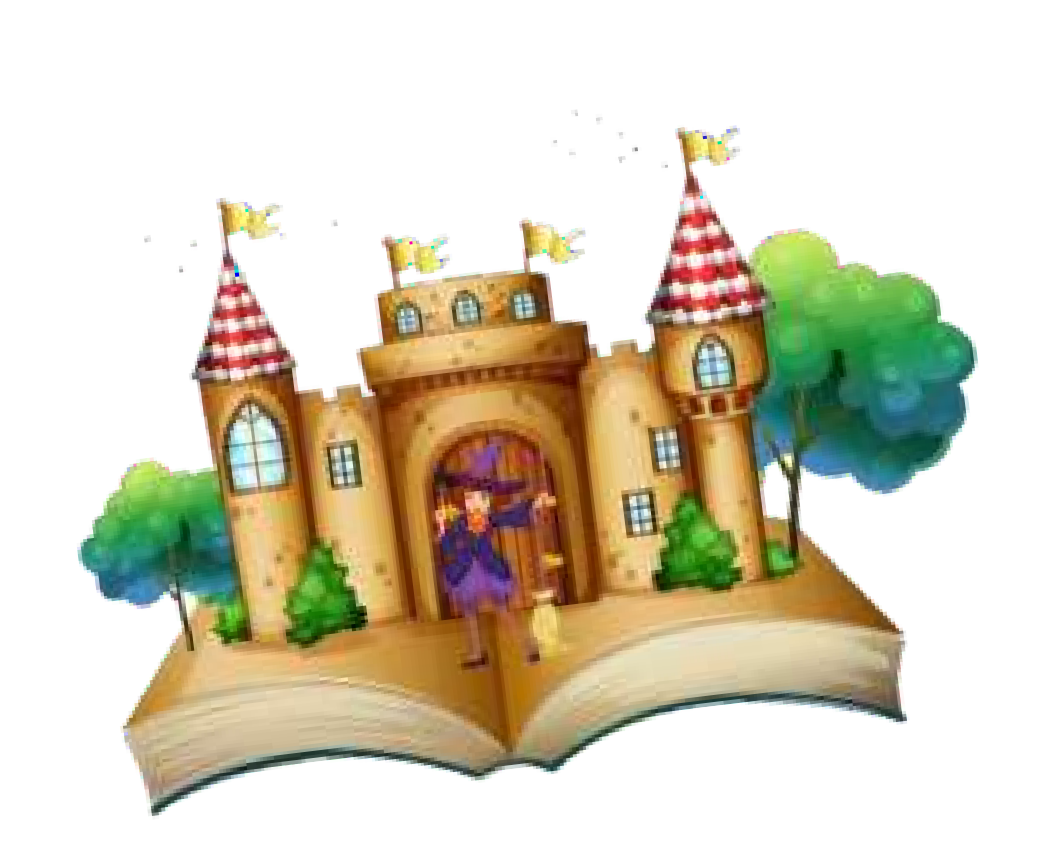 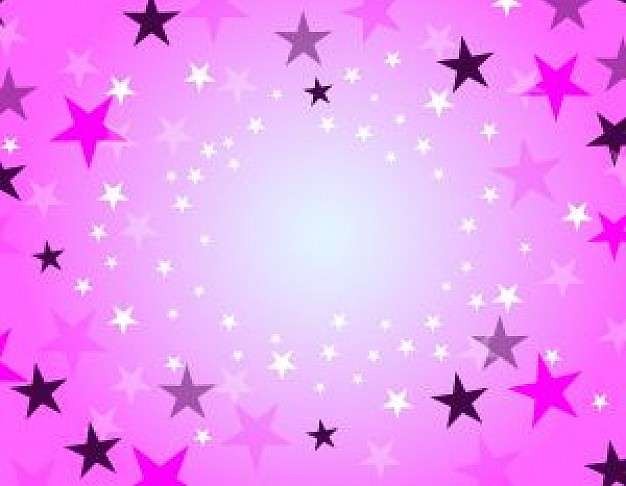 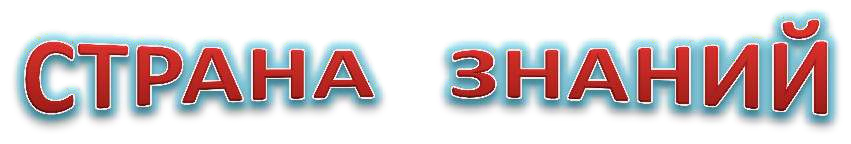 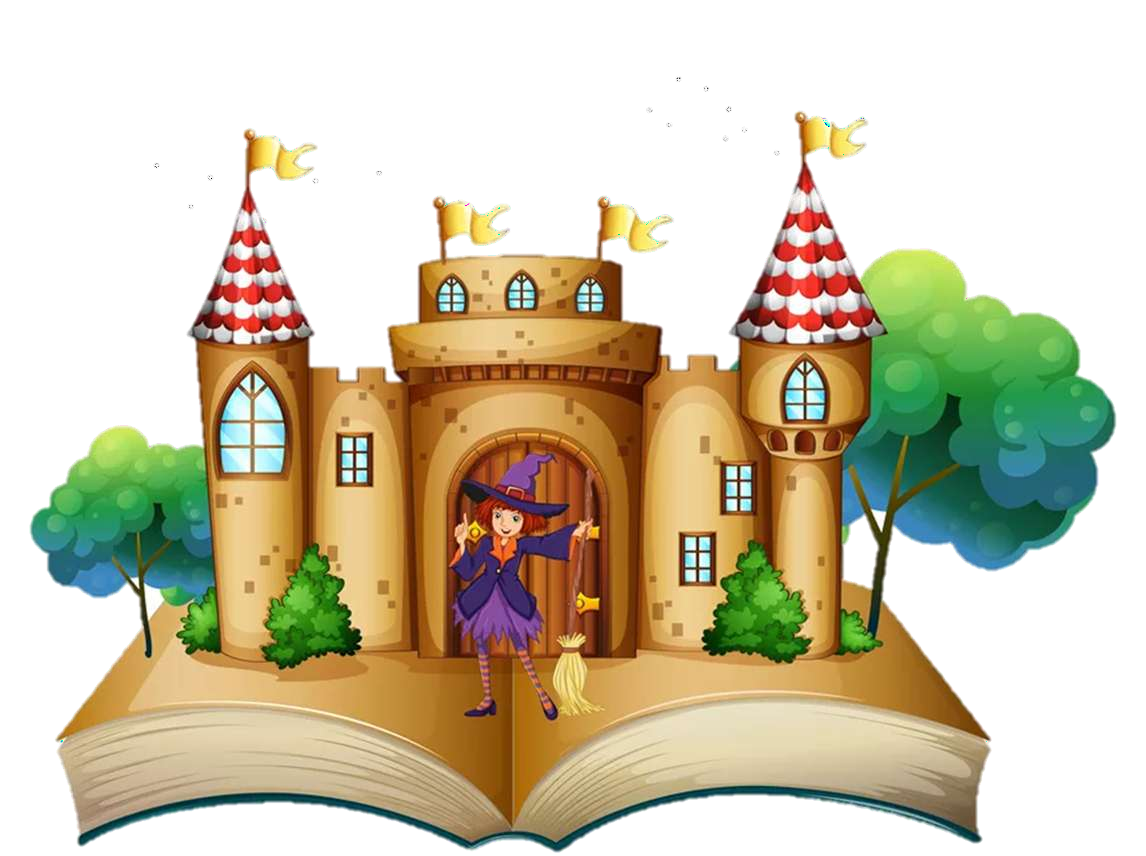 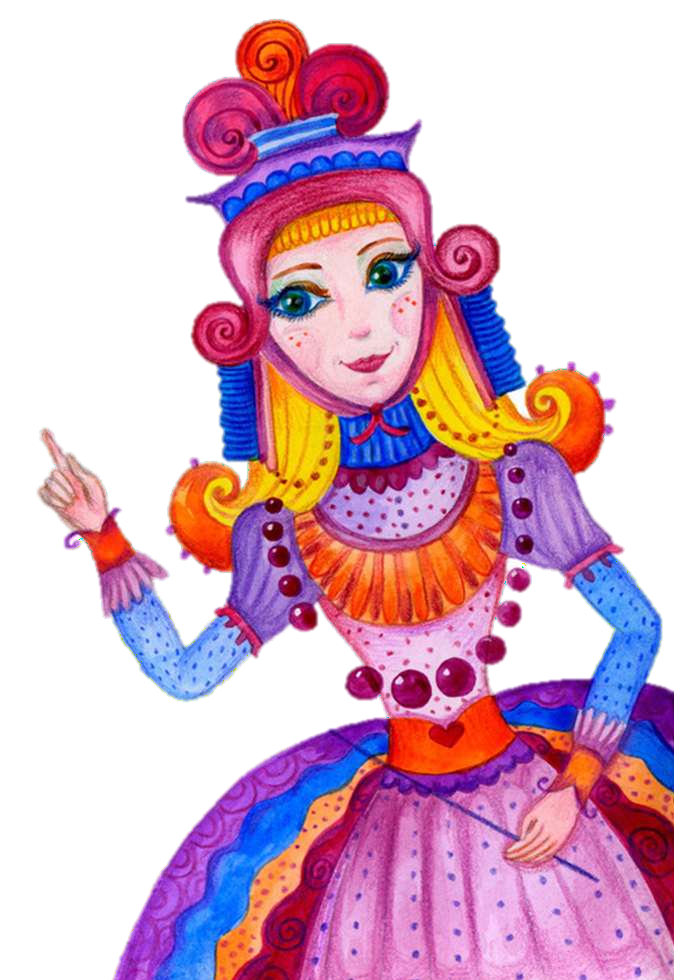 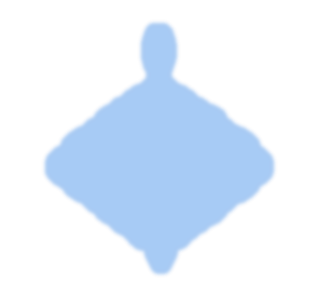 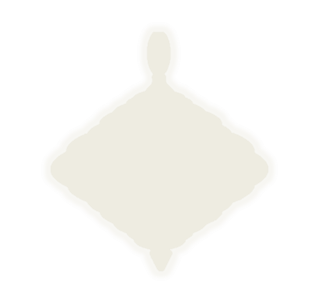 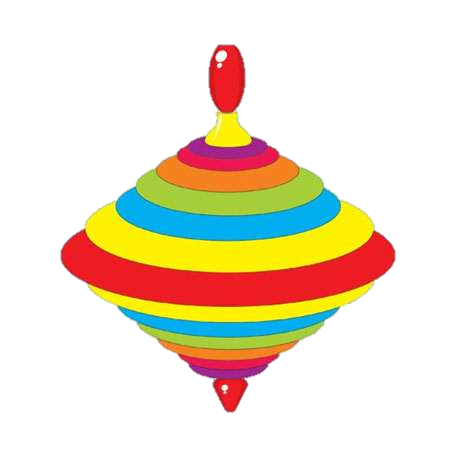 Задание № 1 «Поделите слова на слоги»
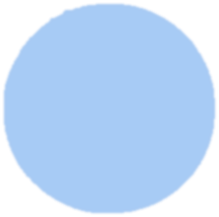 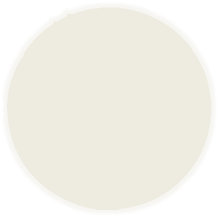 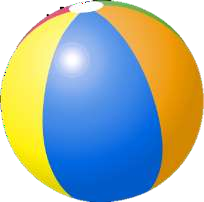 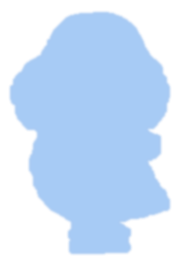 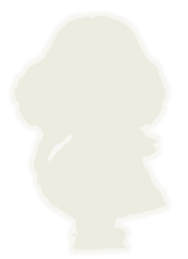 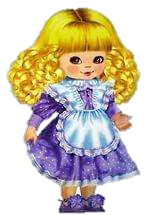 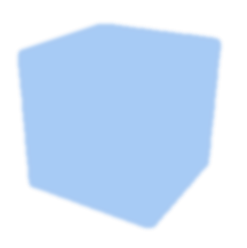 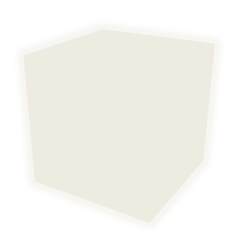 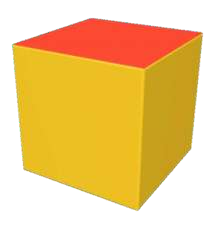 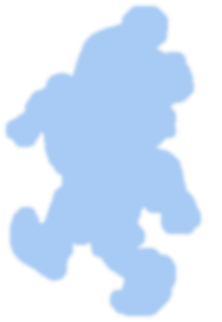 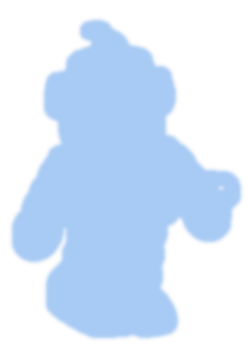 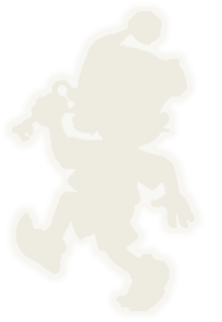 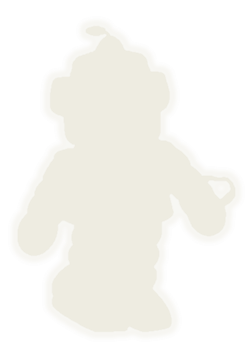 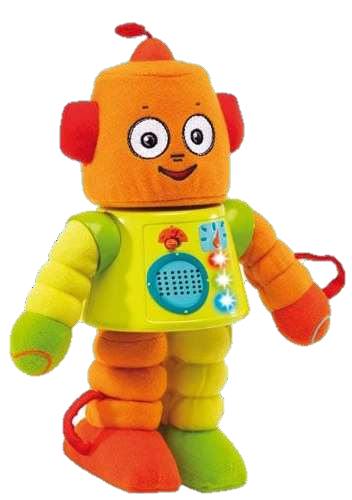 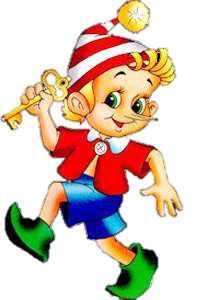 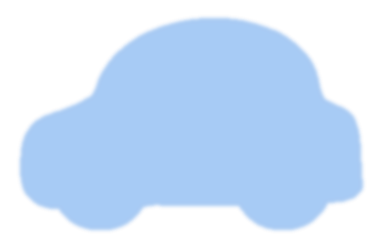 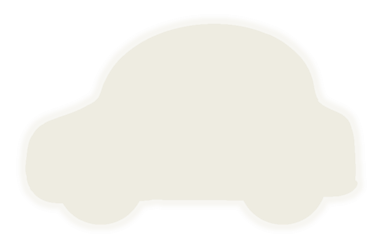 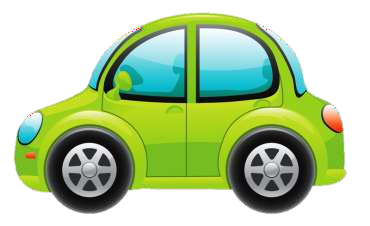 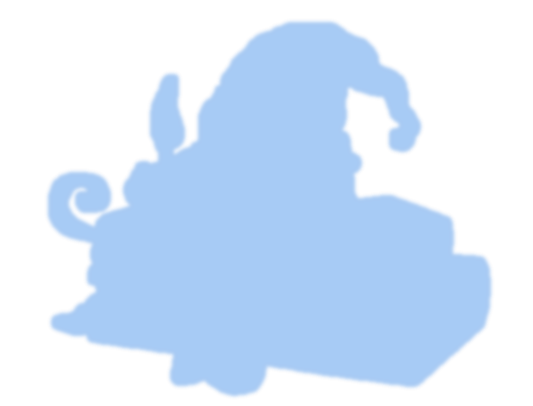 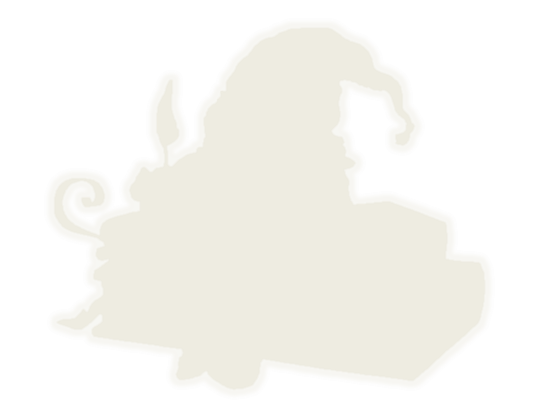 Задание № 2 «Составить схему предложения»
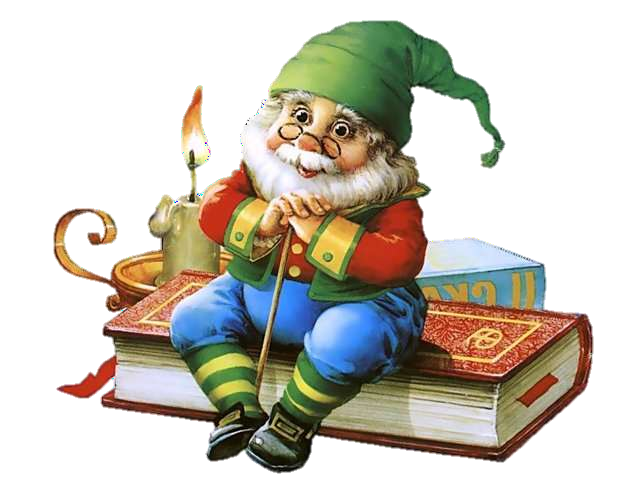 Наступила   зима.
1)
Вьюга занесла дорогу.
2)
Петя был хорошим мальчиком.
3)
Задание № 3 «Выложи букву»
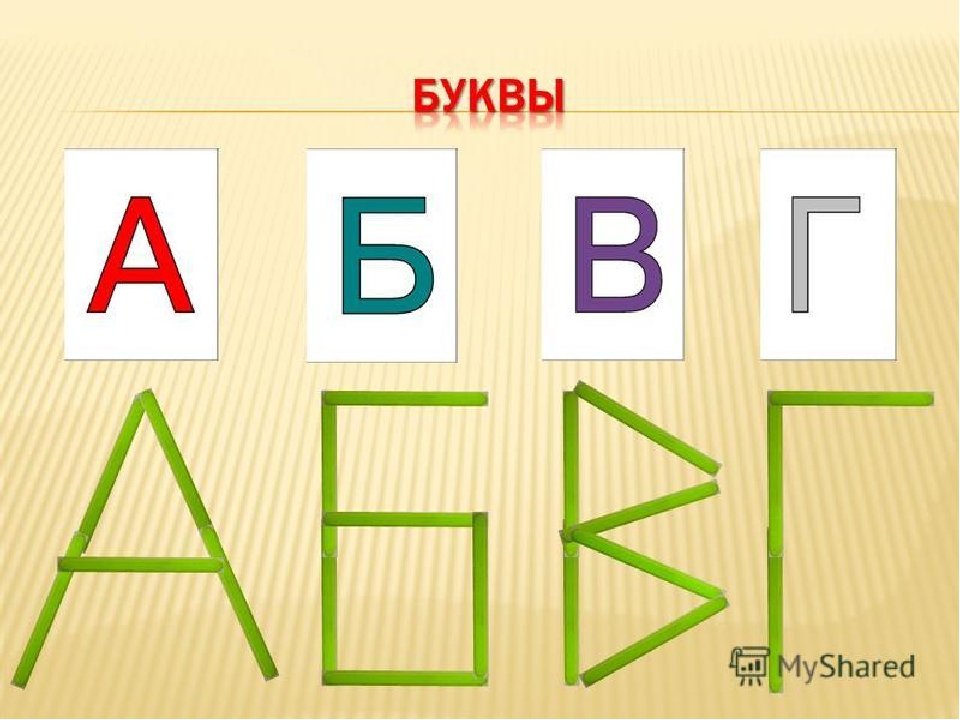 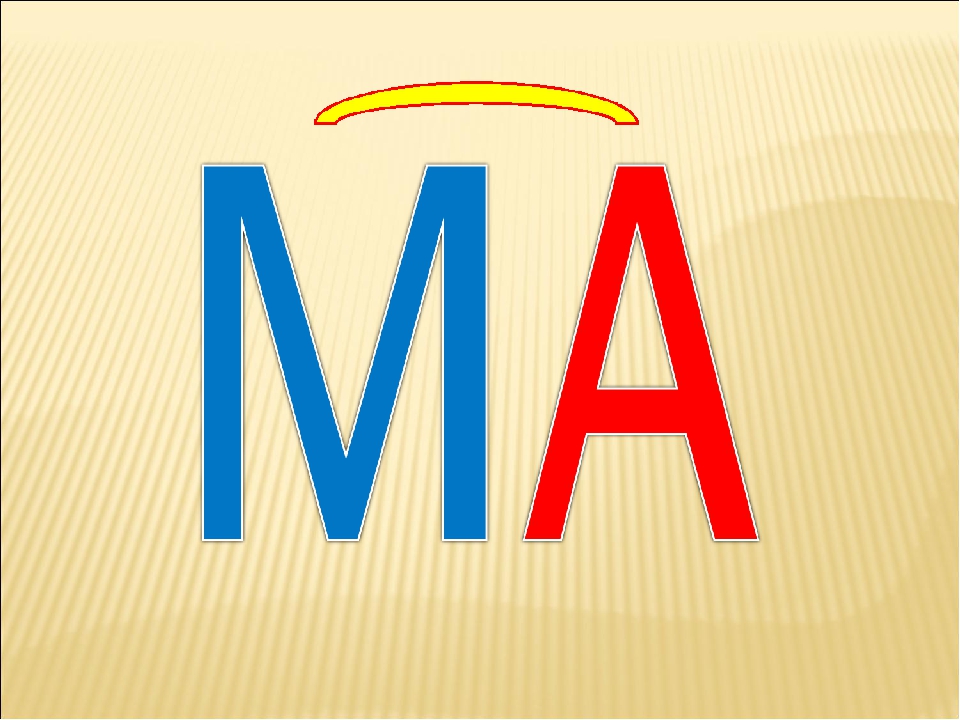 Задание № 4 «Прочитайте, что написано»
РО   ЛА	   НИ ПУ   ЗЫ
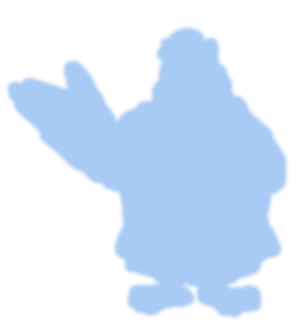 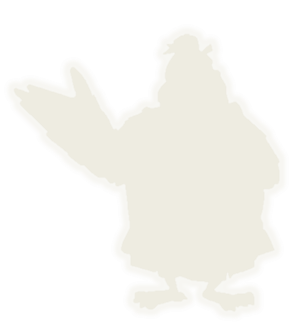 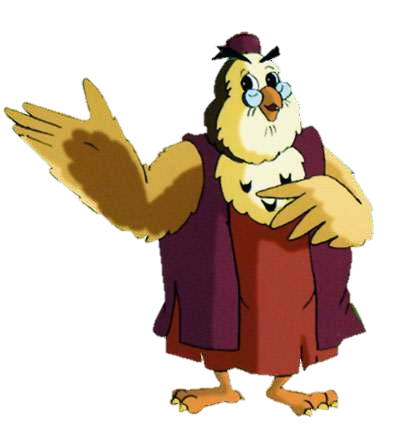 ТО
МО
ХА
Ма-ма мы-ла ра-му.
На  На-та  но-ты.
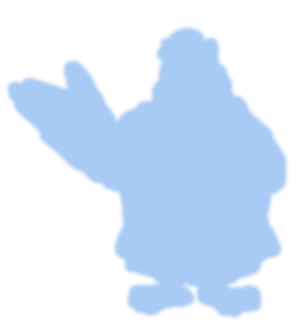 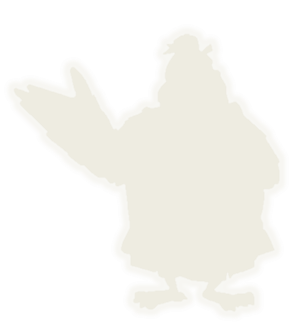 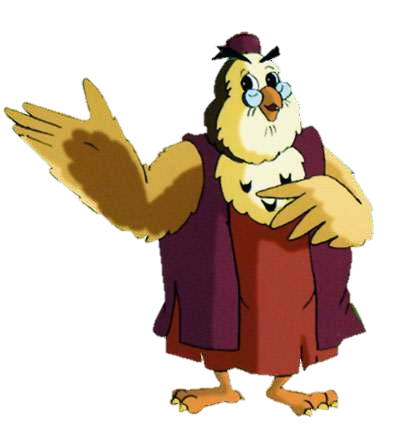 У Ро-мы слон.
Физминутка «Сделай также»
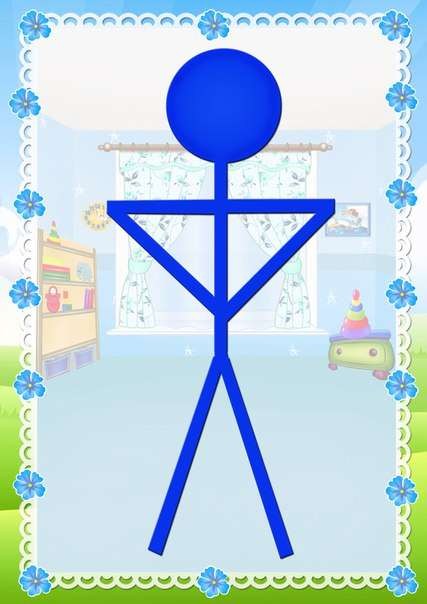 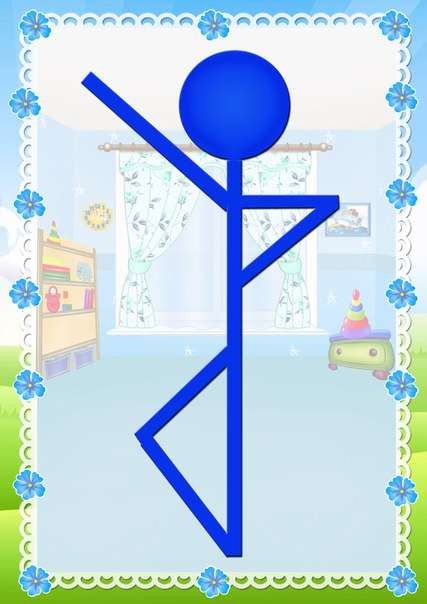 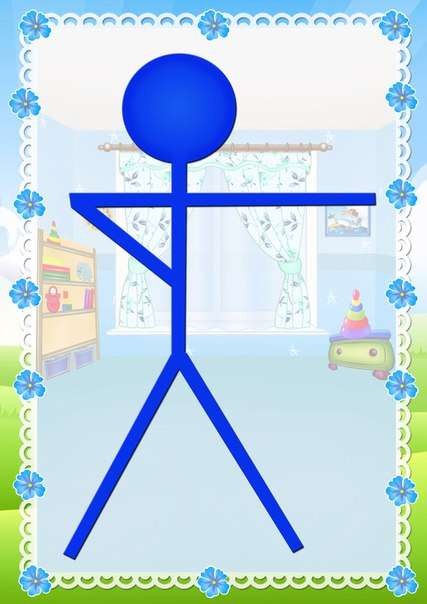 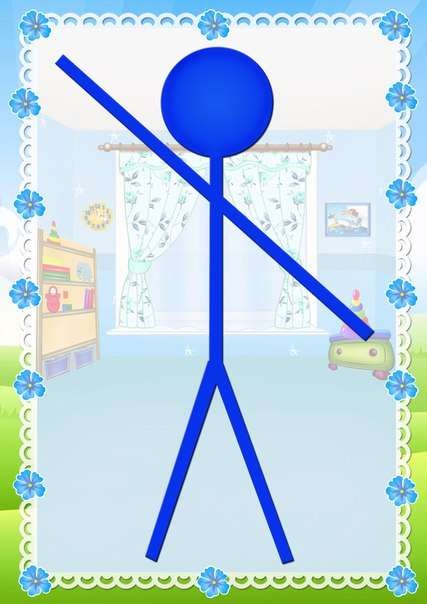 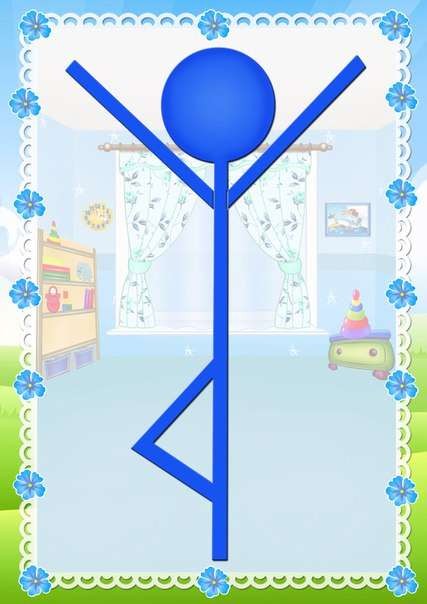 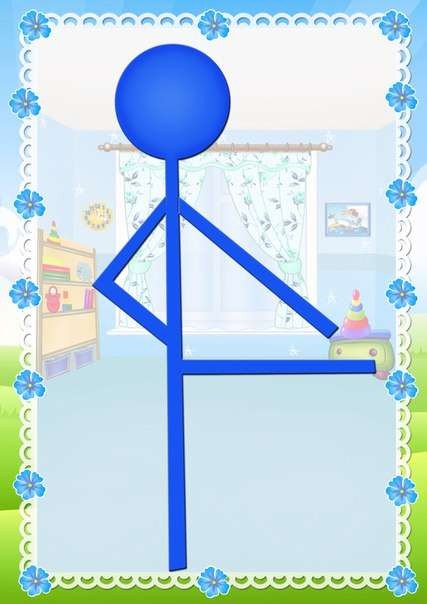 Задание № 5
Найди картинки, в названии которых звук С в начале слова
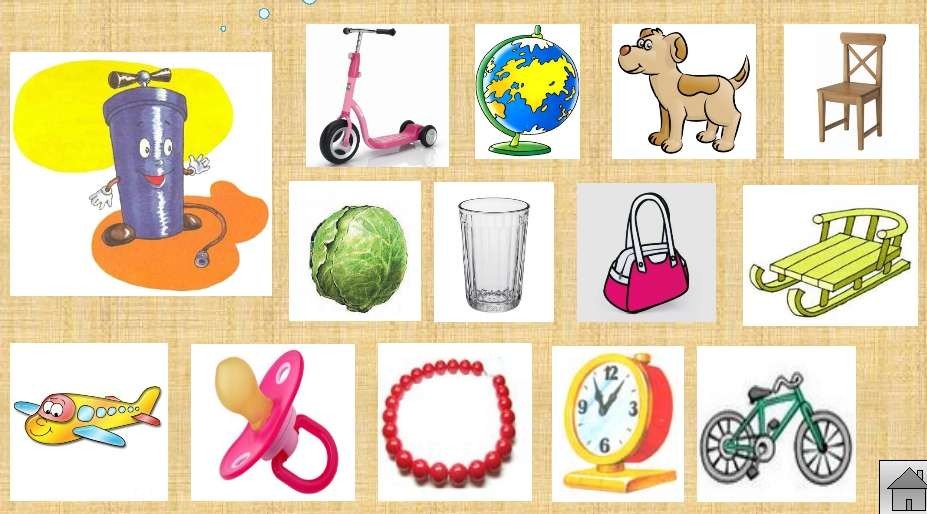 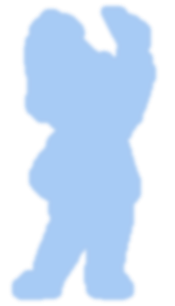 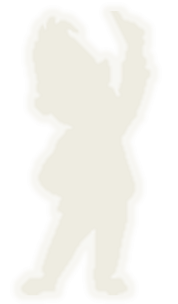 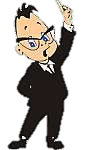 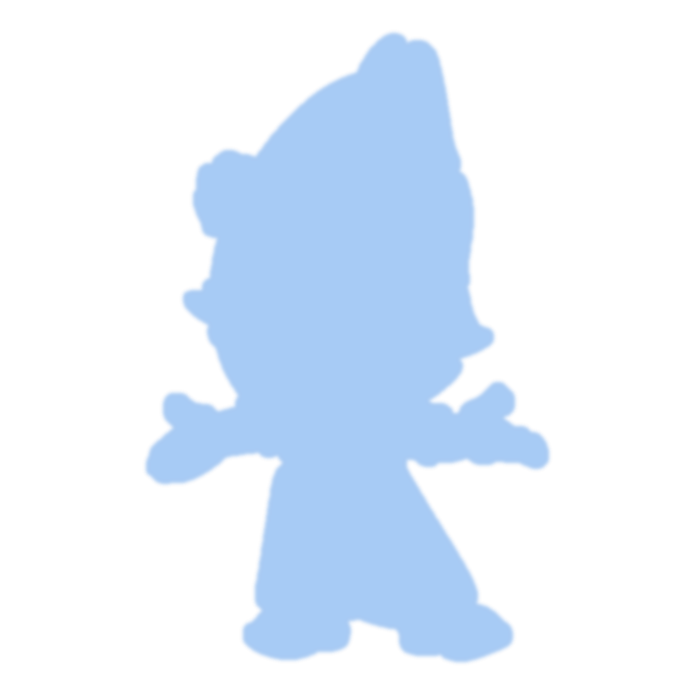 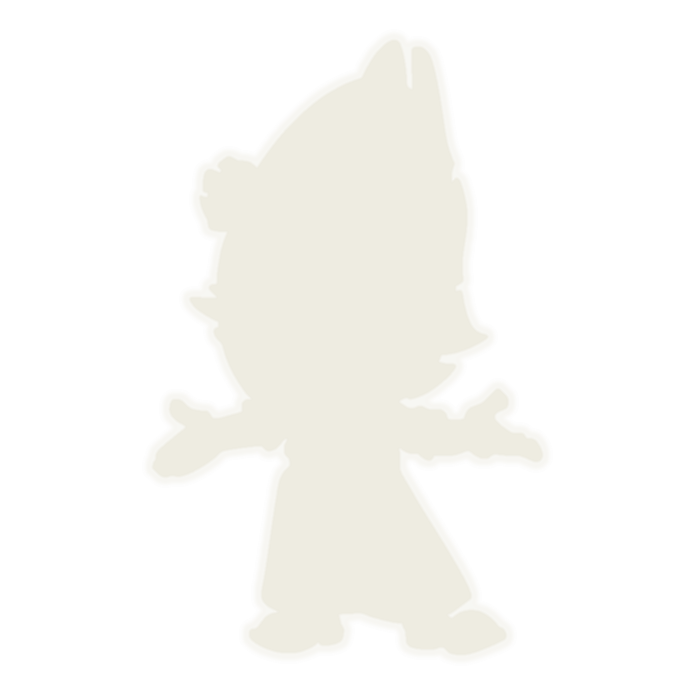 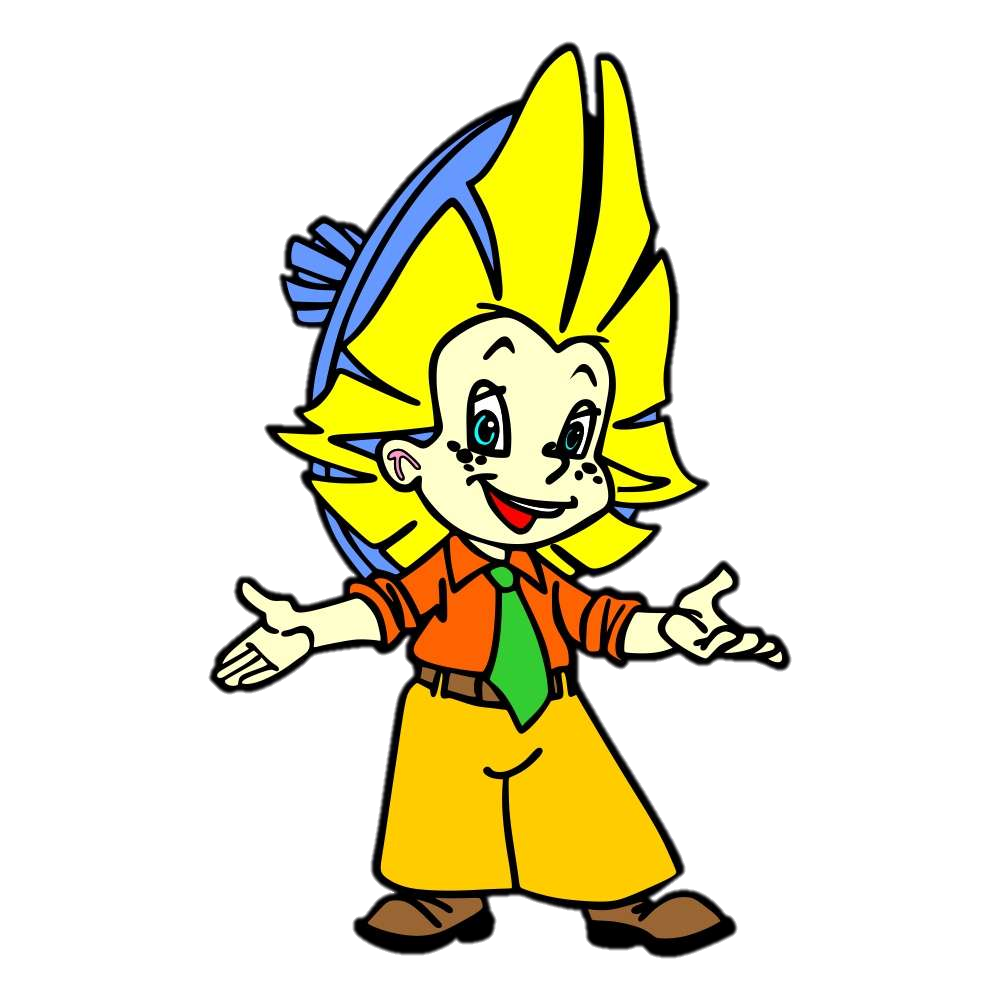 Задание № 6 «Придумай слово на заданный звук»
Загадка
Не моторы, а шумят,
Не пилоты, а летят,
Не змеи, а жалят…..
Задание № 7 
«Назови гласный звук и определи его местоположение»
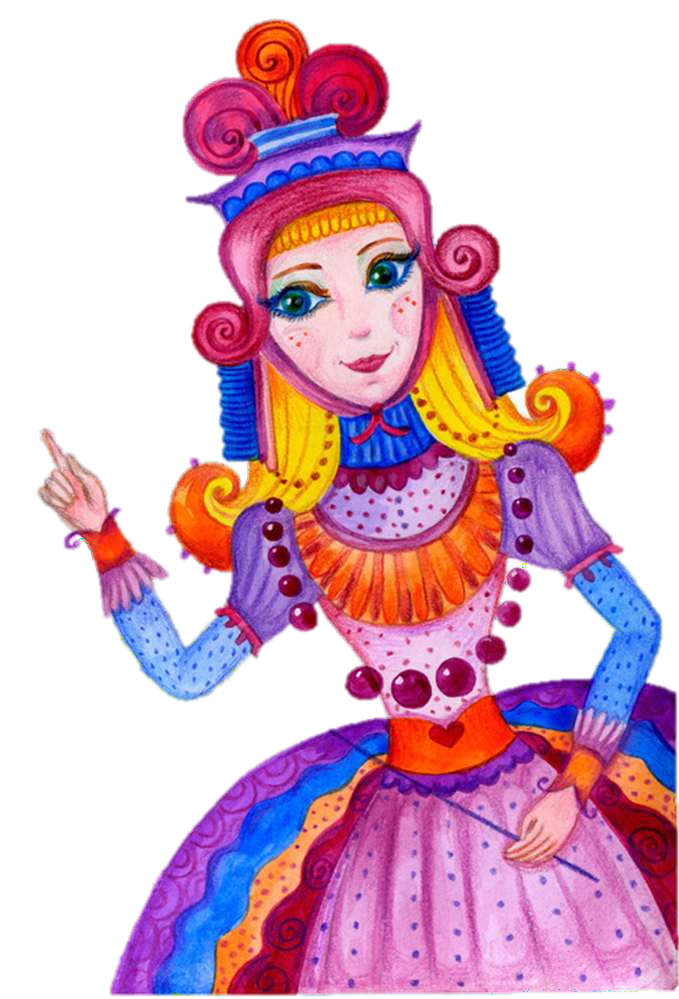 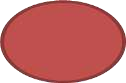 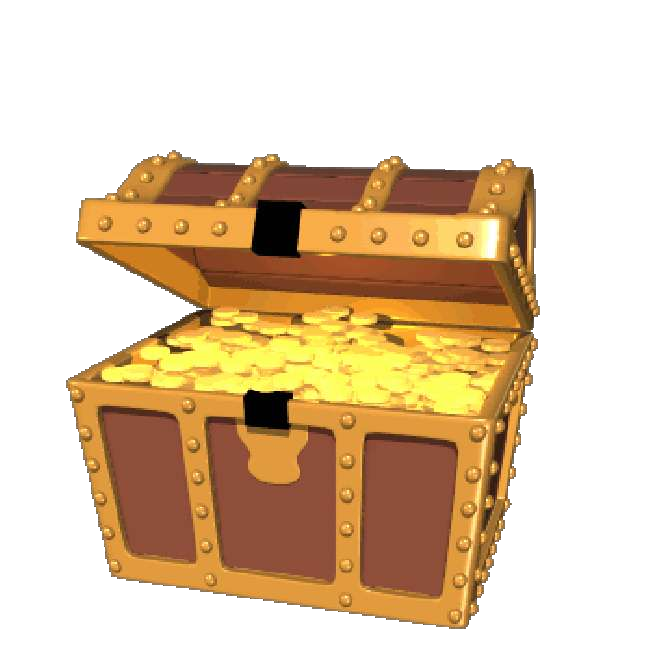 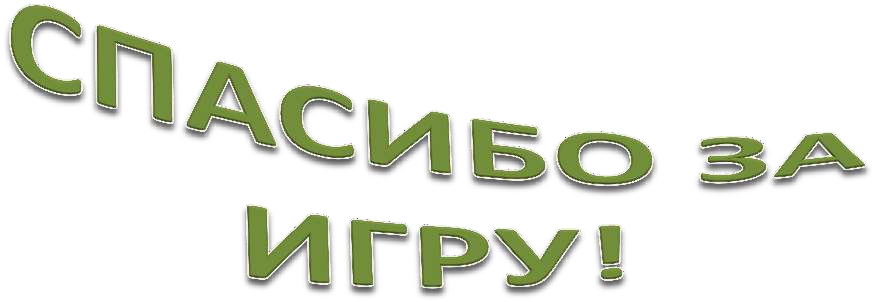 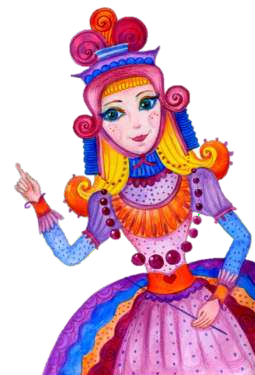